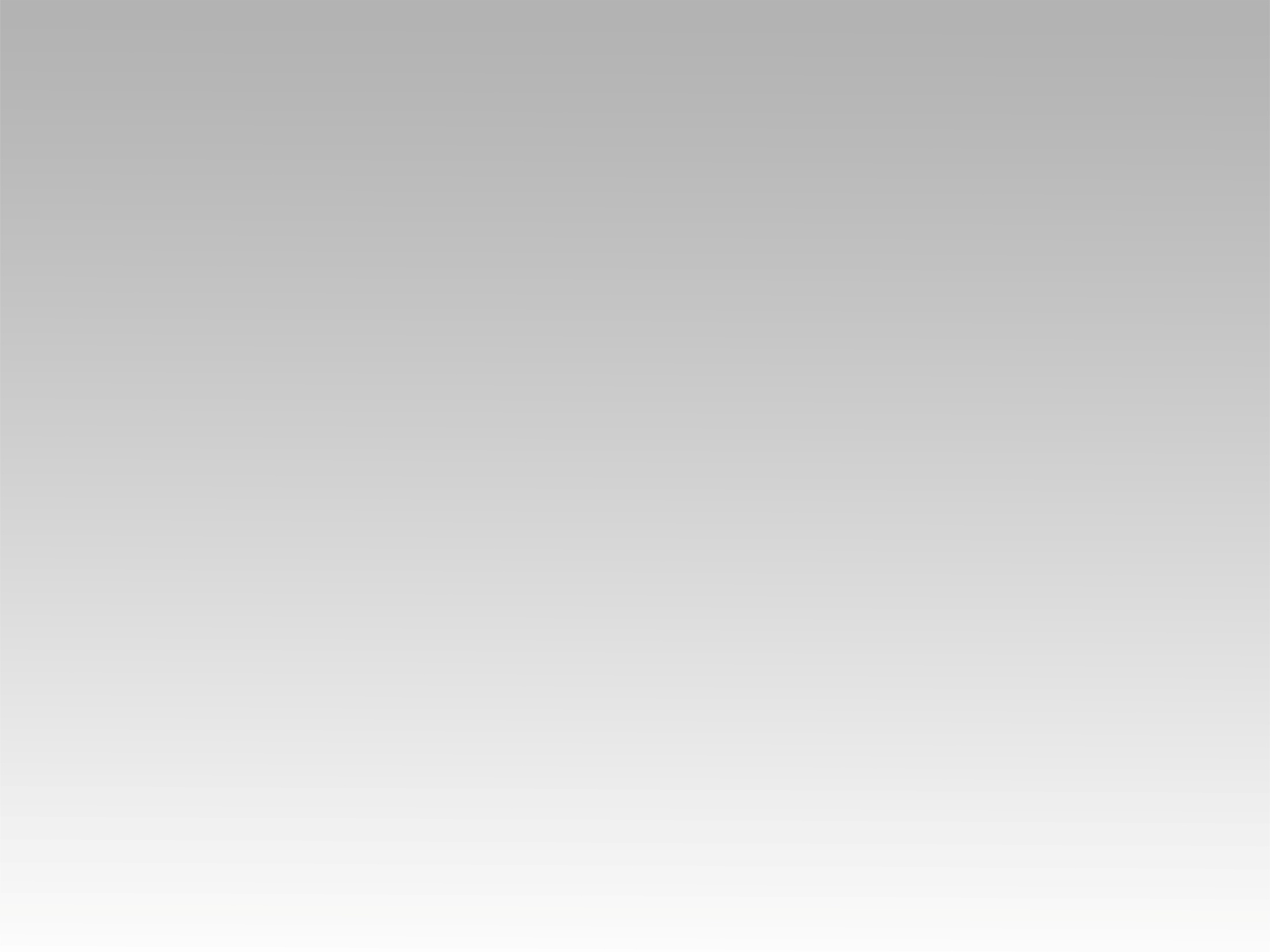 ترنيمة
انا مش بغامر
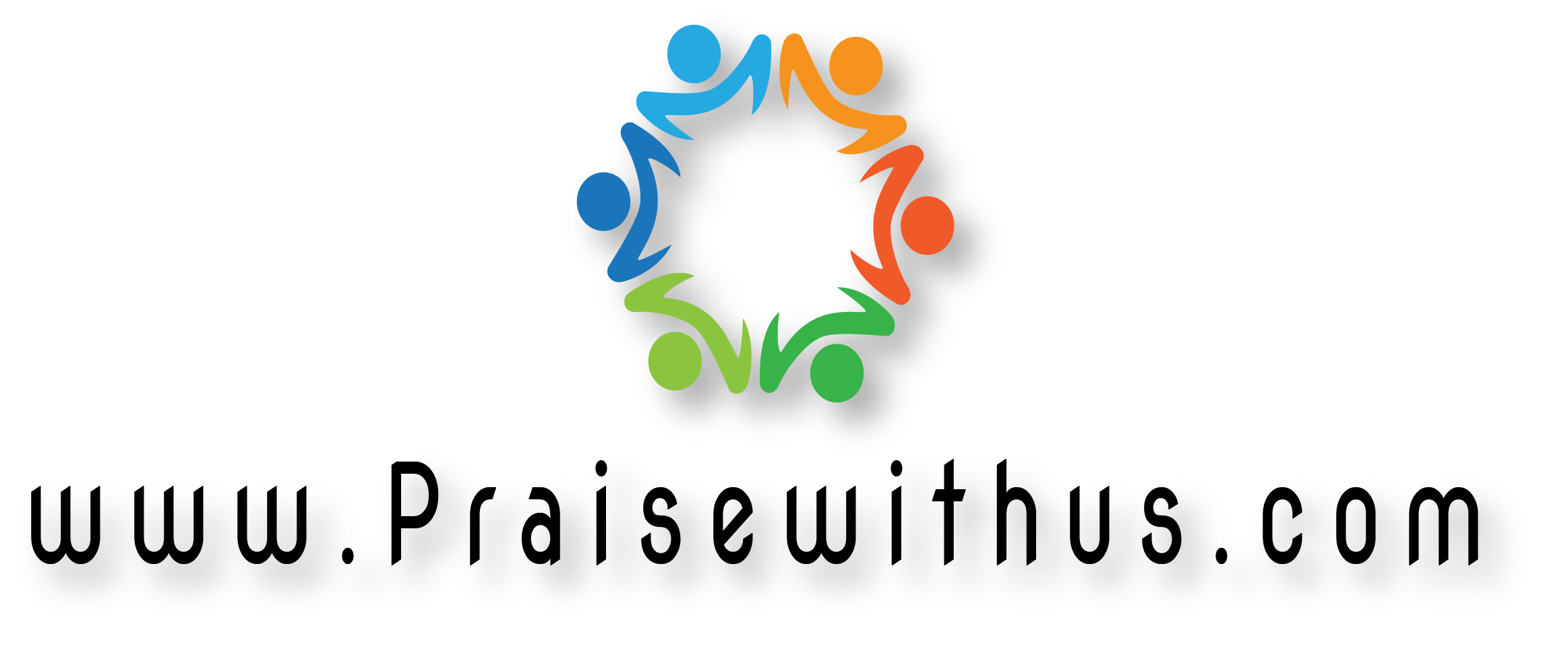 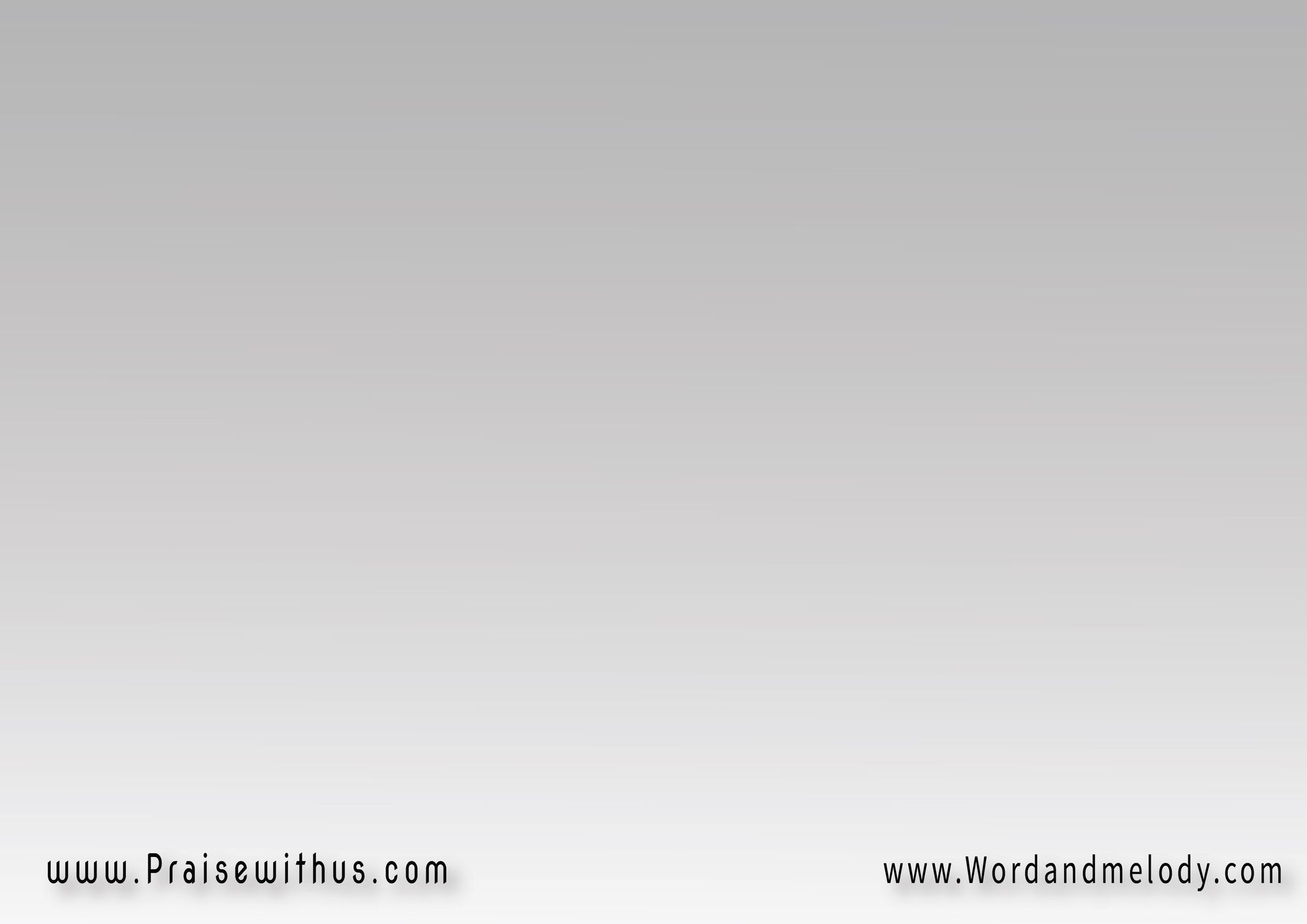 1- أنا مش باغامر 
لما باسلم فكري ليه
 ومش باضارب الهوا 
لما أصرخ ليه
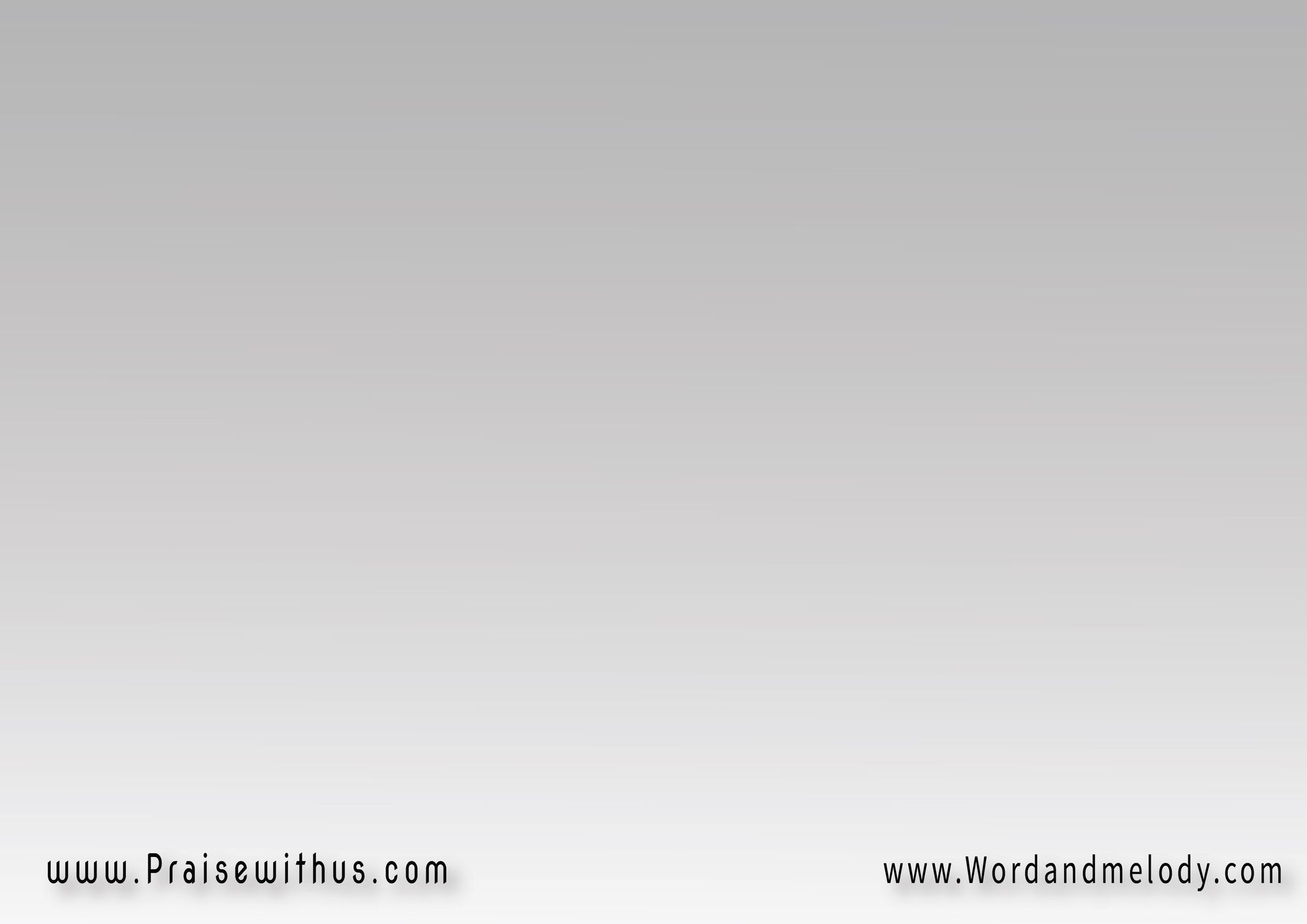 ومش سراب بيجري 
بعيد مخدوعة نفسي بيه
هو الوحيد يستاهـــــــل 
كل ثقتــــــي فيـــــــــه
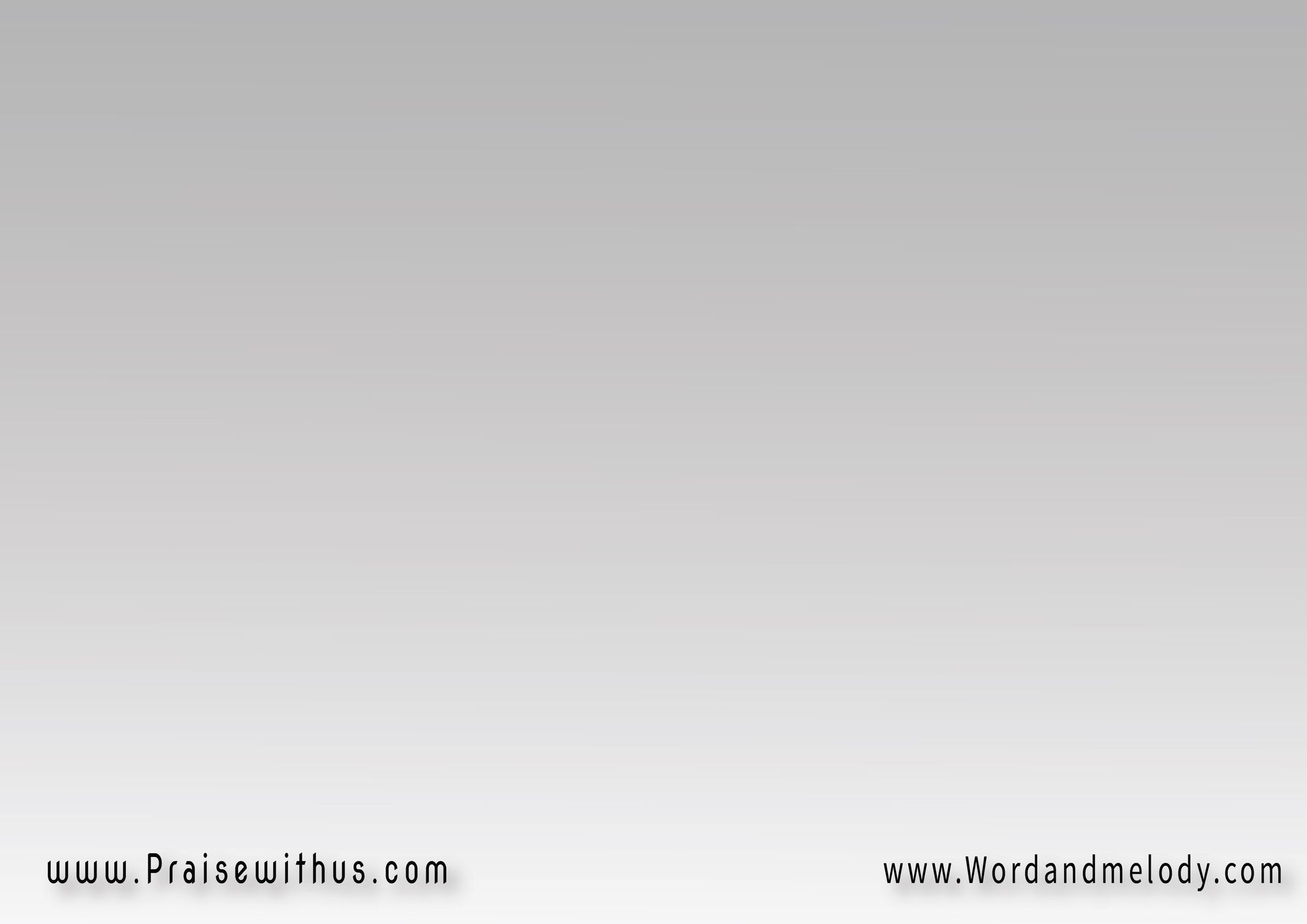 القرار:
هو الطريق والحياة 
وكمــــــال المشيئة
هو اللي بيدي لموتي 
مخارج بمية طريقة
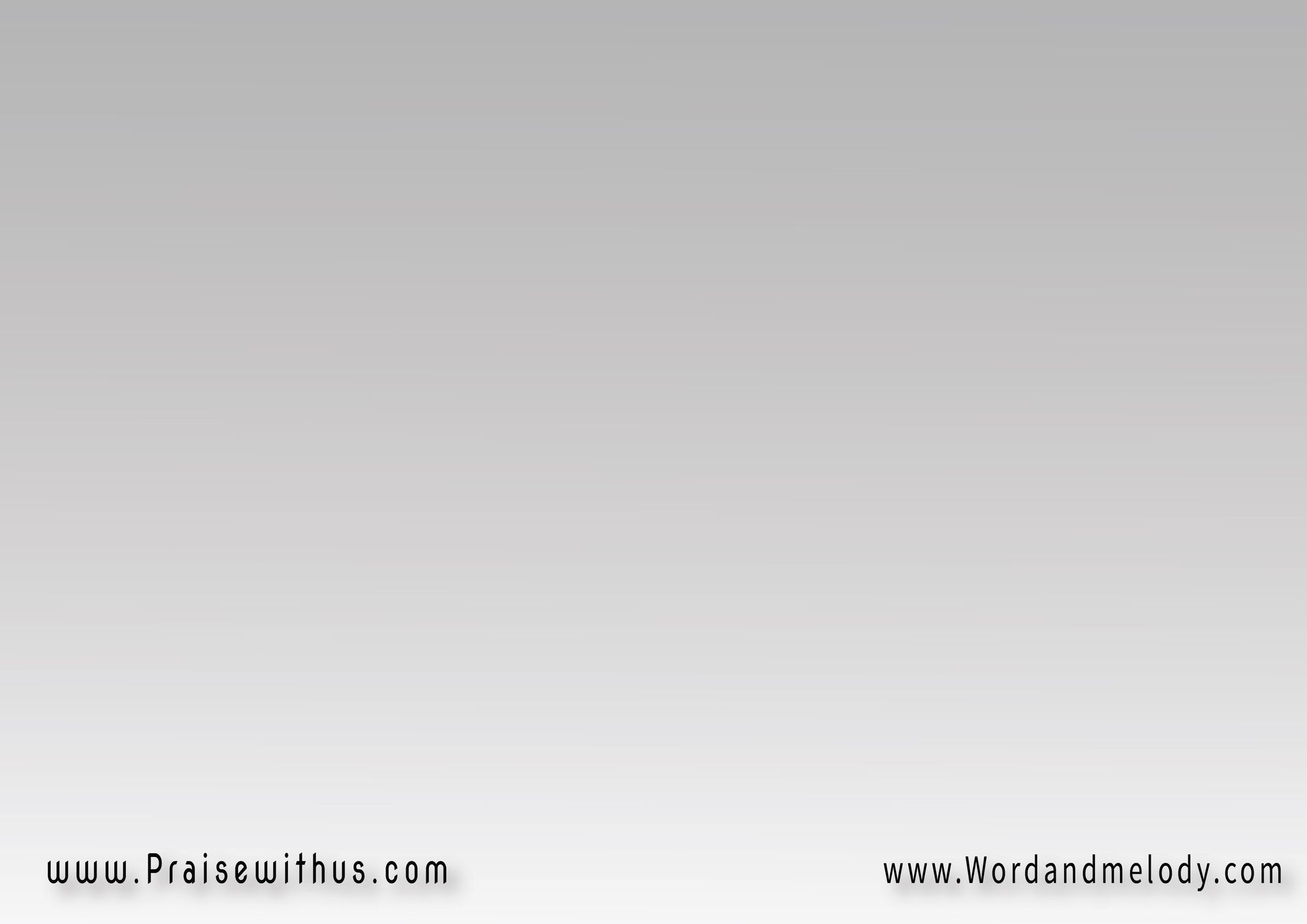 هو اللي حلوله فوق العقل 
وفــوق إدراكـــــــــــــــي
وتاريخه معايا في عمـري 
بيشهد إنه عجيـــــــــــب
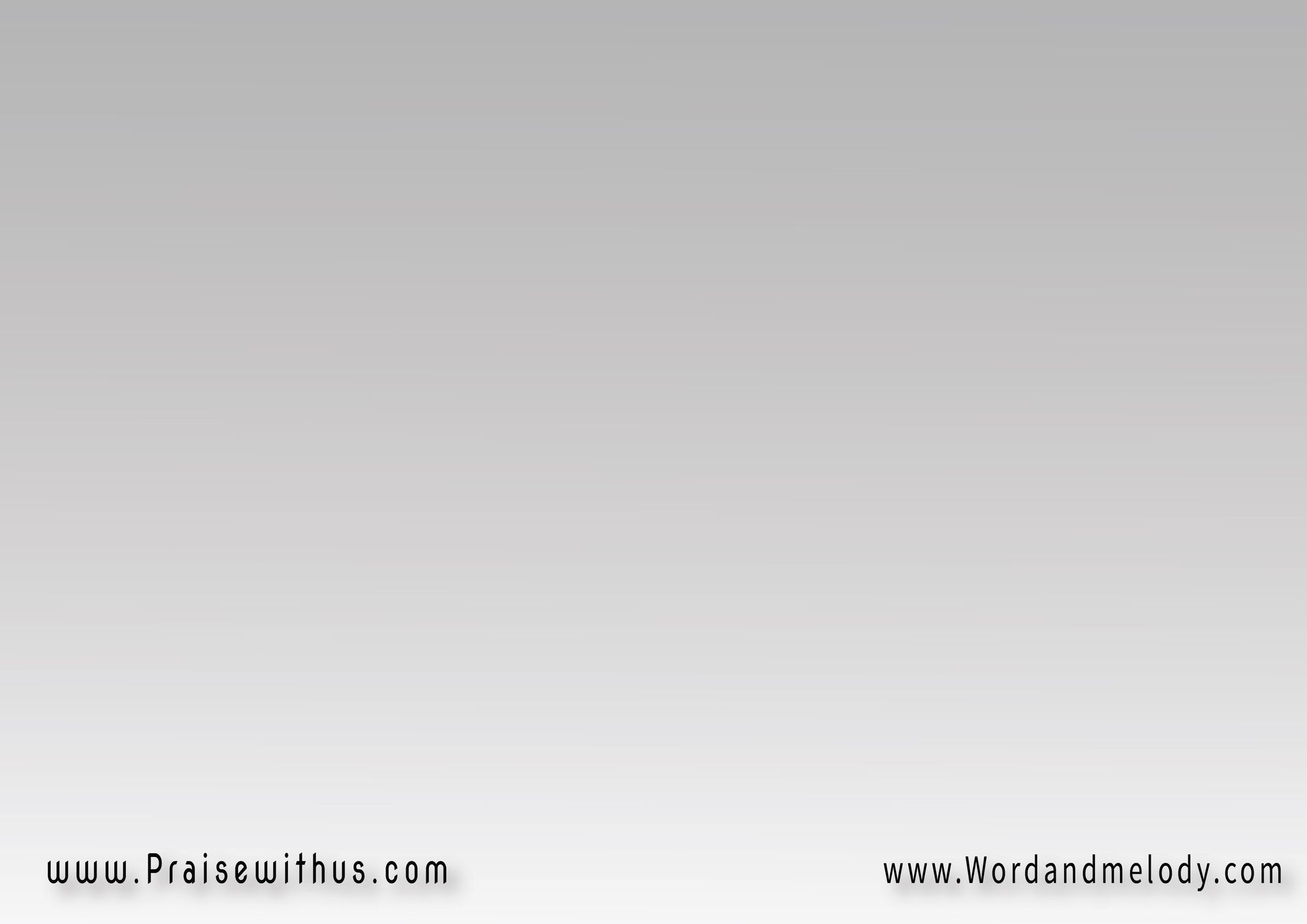 2-  أنا مش ضماني في مال 
 أو شىء مسنود عليه 
ومش مشغول ببكــــرة 
إيه اللي جايلى بيــــه
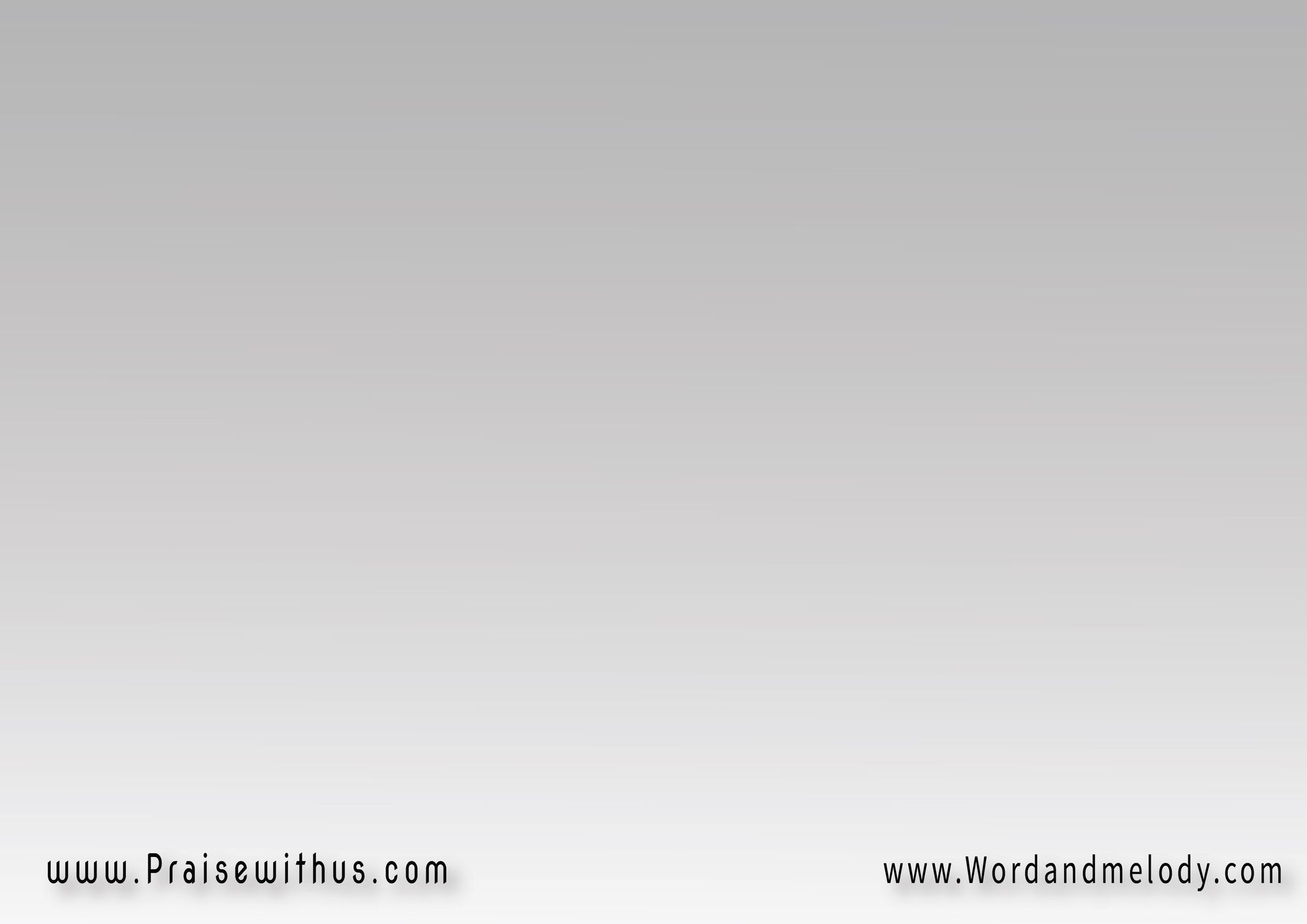 محفوظة حياتي وأوقاتي 
بوعده اللي ماسك فيه
هو الصديق والصادق 
كل رجائي فيــــــــه
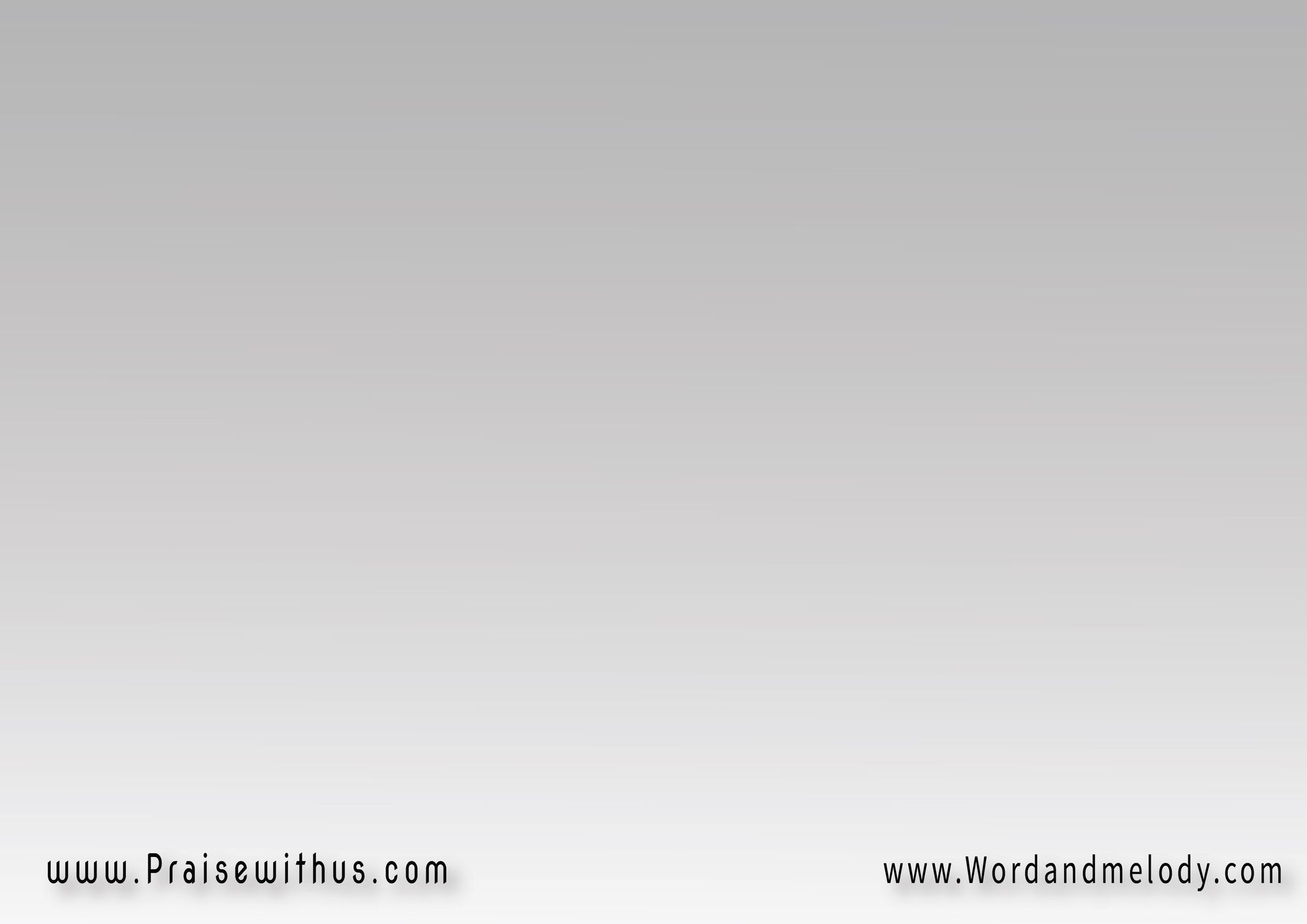 القرار:
هو الطريق والحياة 
وكمــــــال المشيئة
هو اللي بيدي لموتي 
مخارج بمية طريقة
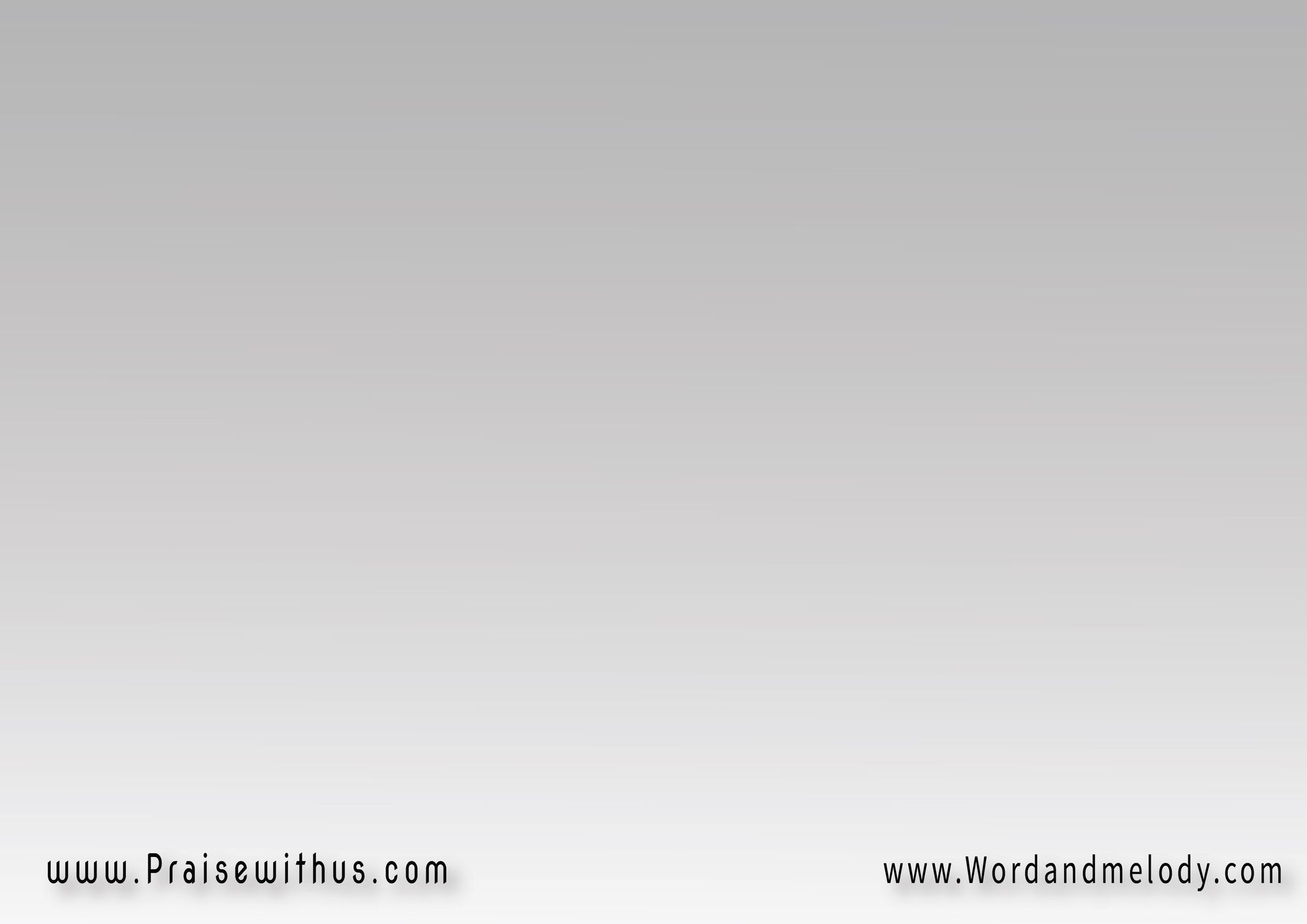 هو اللي حلوله فوق العقل 
وفــوق إدراكـــــــــــــــي
وتاريخه معايا في عمـري 
بيشهد إنه عجيـــــــــــب
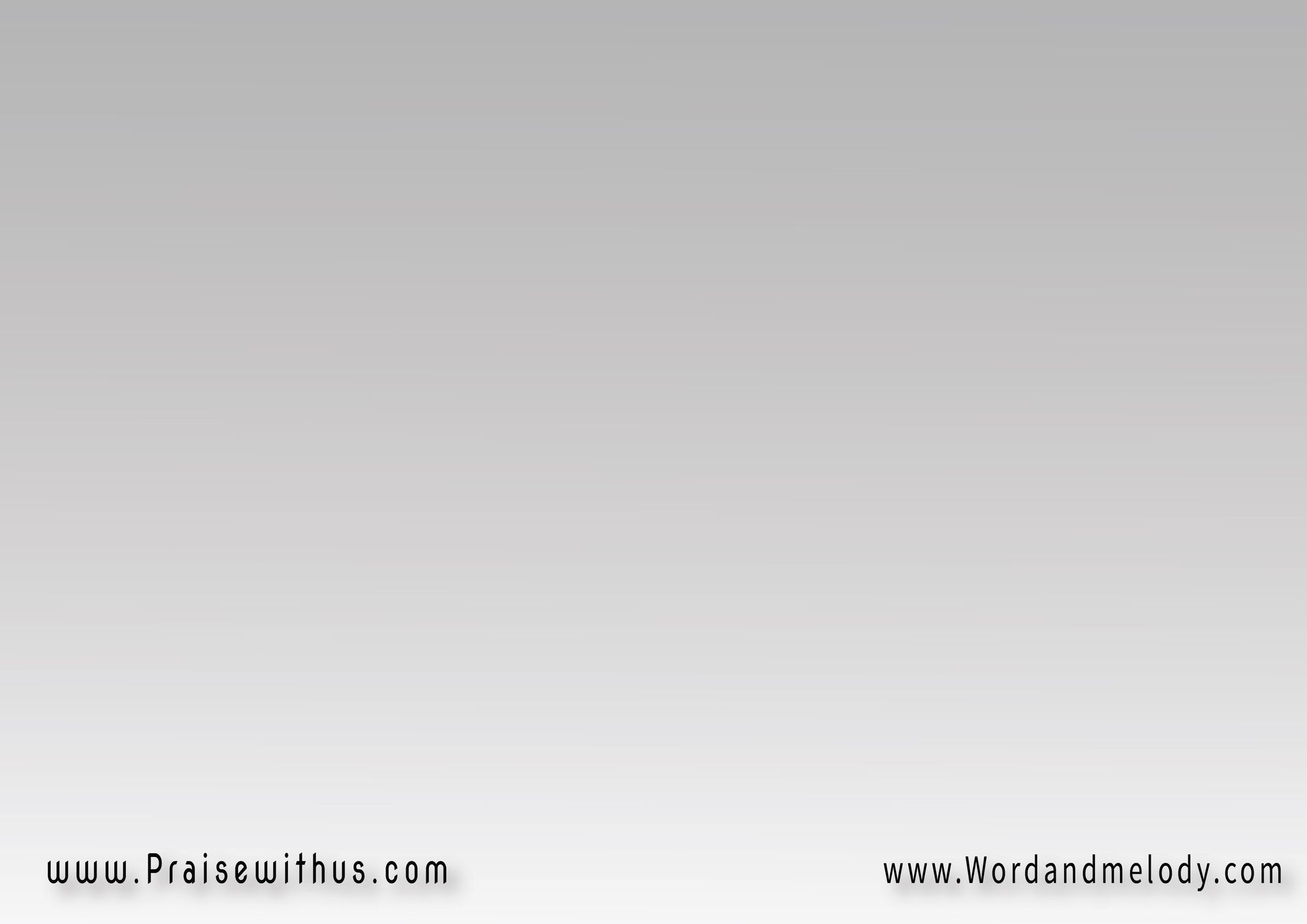 3-  أنا ماستغربش الضيقة 
 لما باكون ويـــــــــاه
محسومة مسيرها لخيري 
وف كلماته نجـــــــــاة
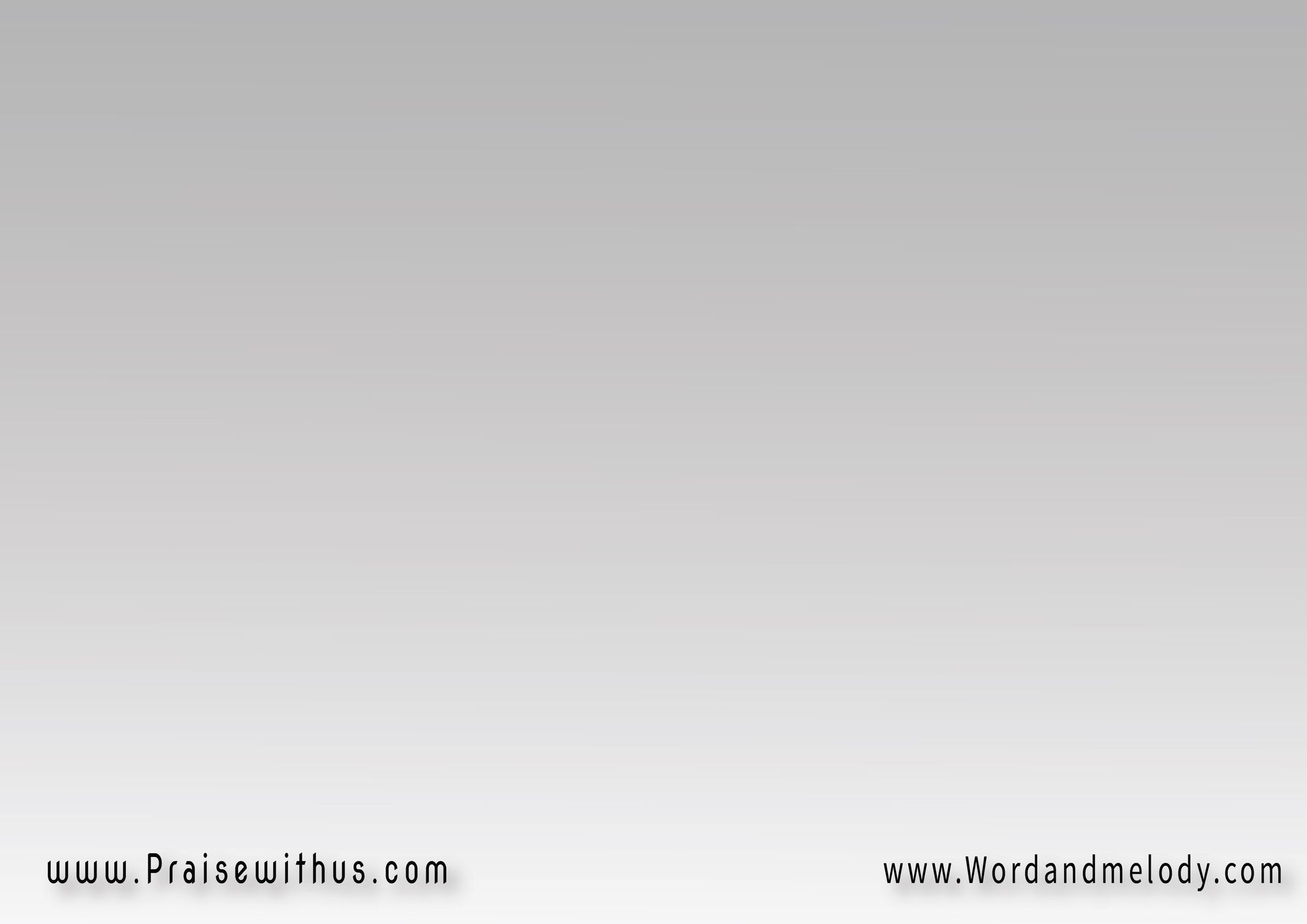 وقصاد شكاية العدو عليَّ 
لو صرخت بــــــآه
هو ترسي وسندي 
وحصن ملجأ بالقاه
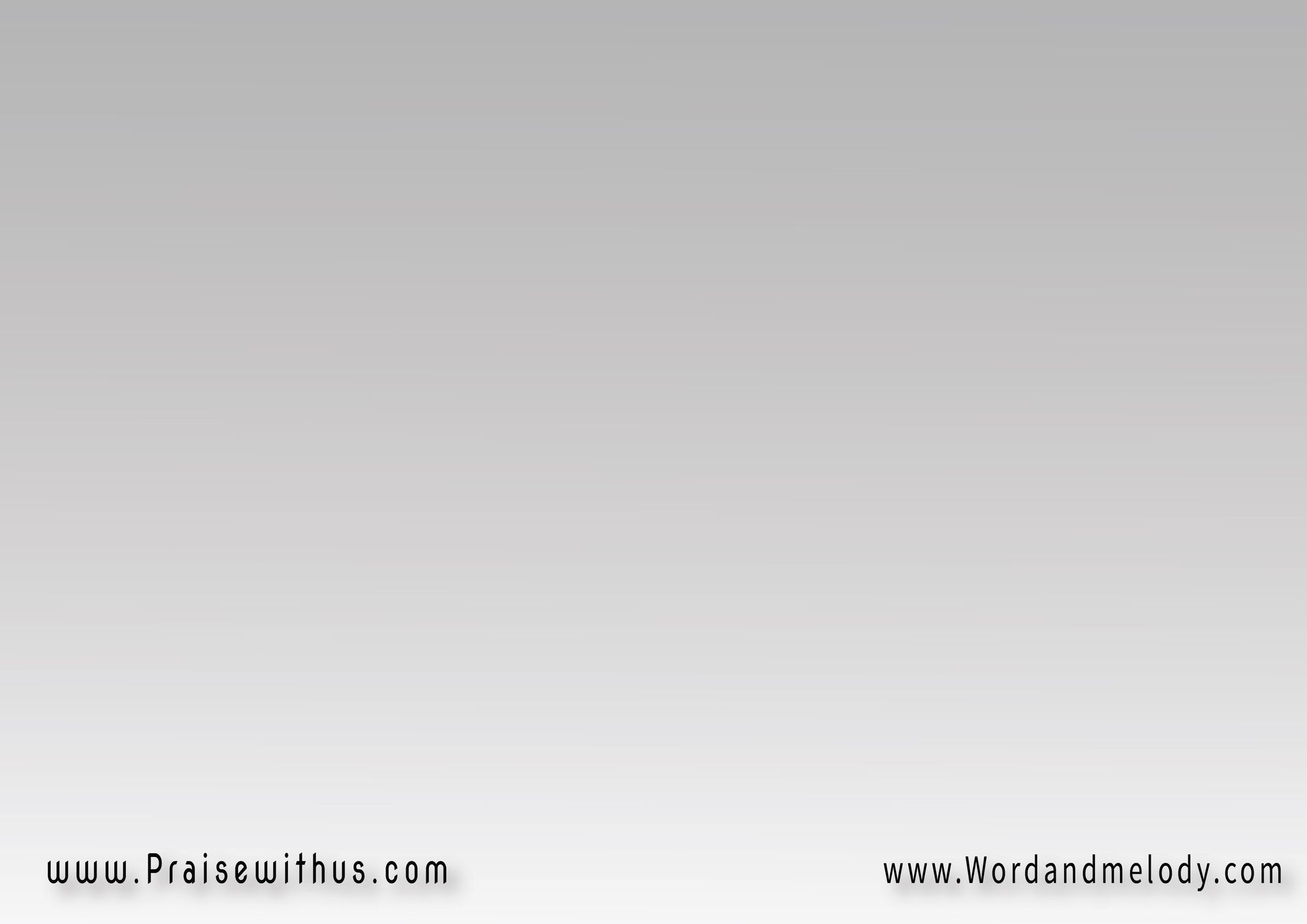 القرار:
هو الطريق والحياة 
وكمــــــال المشيئة
هو اللي بيدي لموتي 
مخارج بمية طريقة
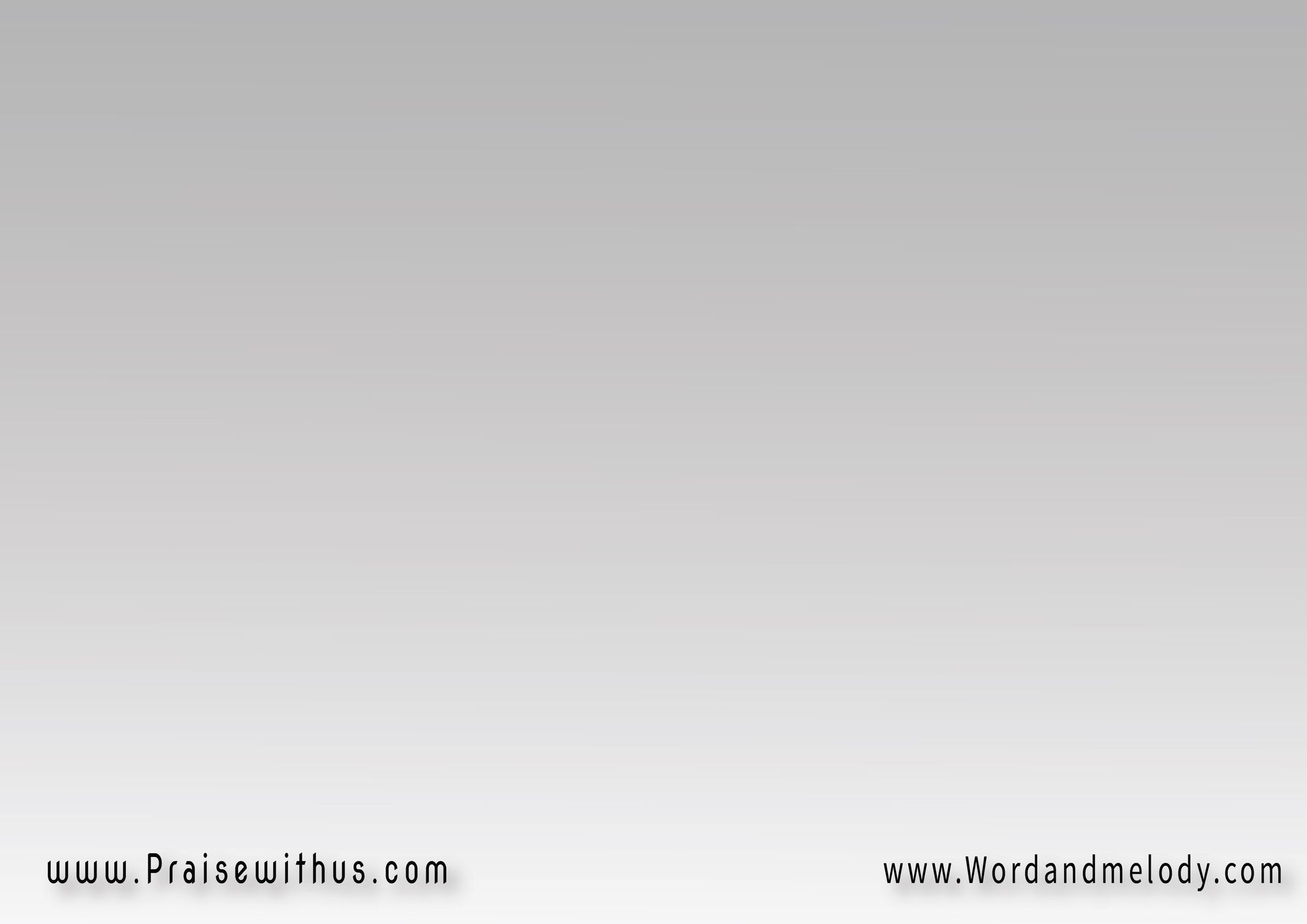 هو اللي حلوله فوق العقل 
وفــوق إدراكـــــــــــــــي
وتاريخه معايا في عمـري 
بيشهد إنه عجيـــــــــــب
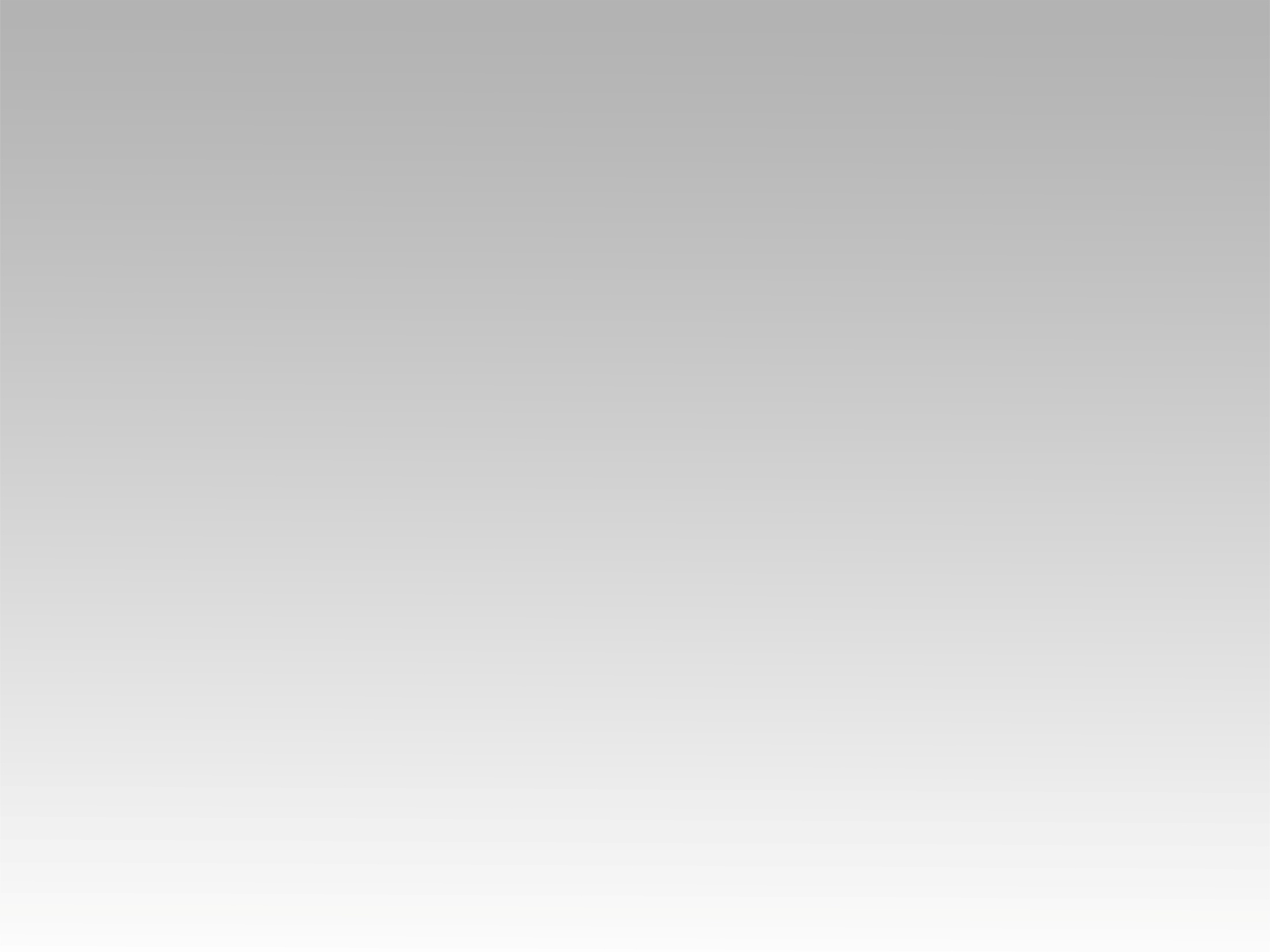 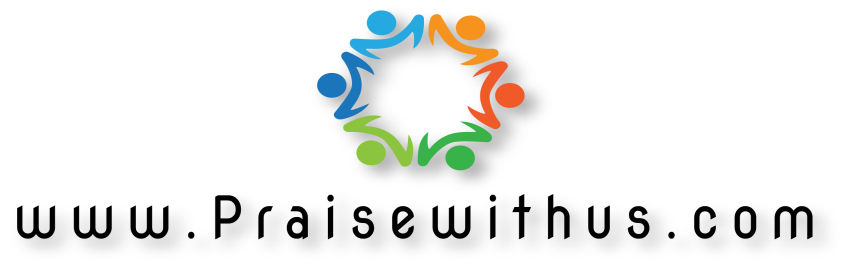